Einfluss des Klimawandels auf die Gesundheit
Klimawandel und Gesundheit
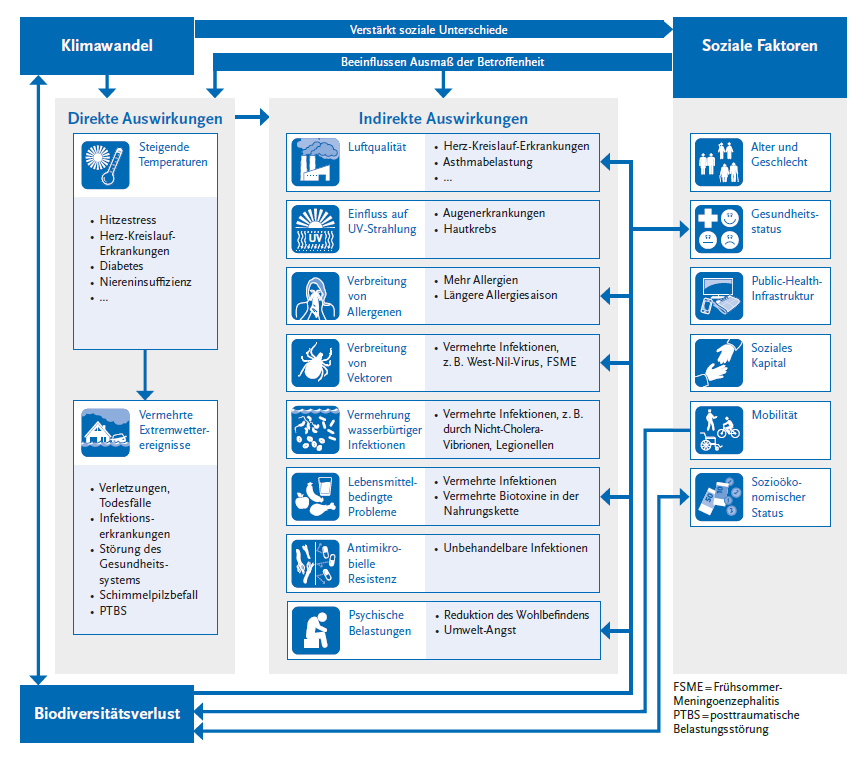 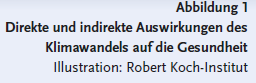 Quelle: Hertig, E. & Iris, Hunger & Kaspar-Ott, Irena & Matzarakis, Andreas & Hildegard, Niemann & Lea, Schulte-Droesch & Maike, Voss. (2023). Klimawandel und Public Health in Deutschland – Eine Einführung in den Sachstandsbericht Klimawandel und Gesundheit 2023. 8. 1-27. 10.25646/11391.
2
Weitere Umweltveränderungen mit Auswirkung auf die Gesundheit
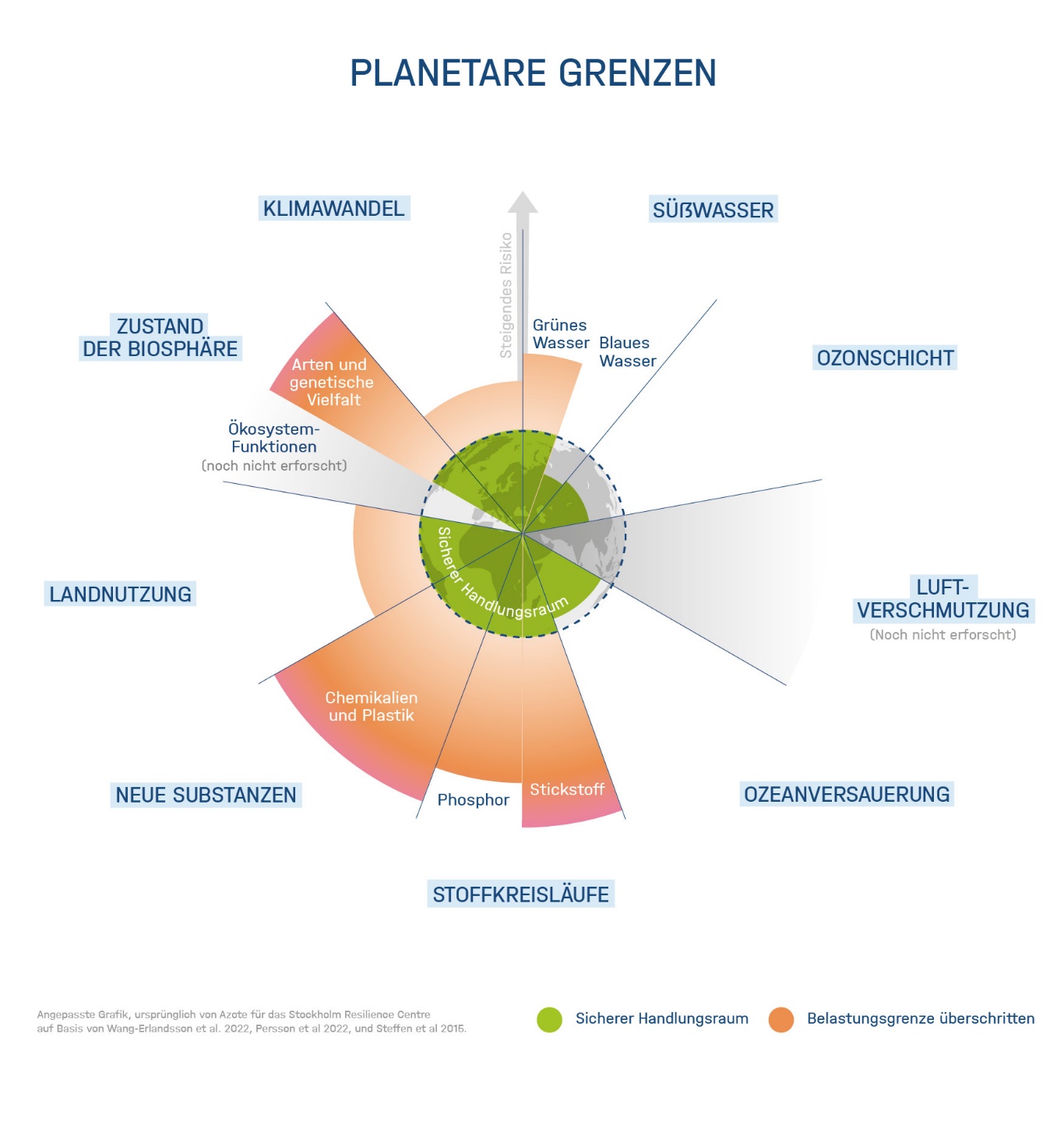 Quelle: https://www.helmholtz-klima.de/planetare-belastungs-grenzen, Zugriff 1.11.2023
3
Hitzebedingte Gesundheitsschäden
Arbeitskreis Infektiologie im Kreis Düren
08. November 2023
Dr.med. Karin Geffert, MSc.
Agenda
Hitze/Hitzewellen in Deutschland
Mortalität und Morbidität
Vulnerable Gruppen
Maßnahmen zum Hitzeschutz
©Jenny Sturm - Stock.adobe.com
5
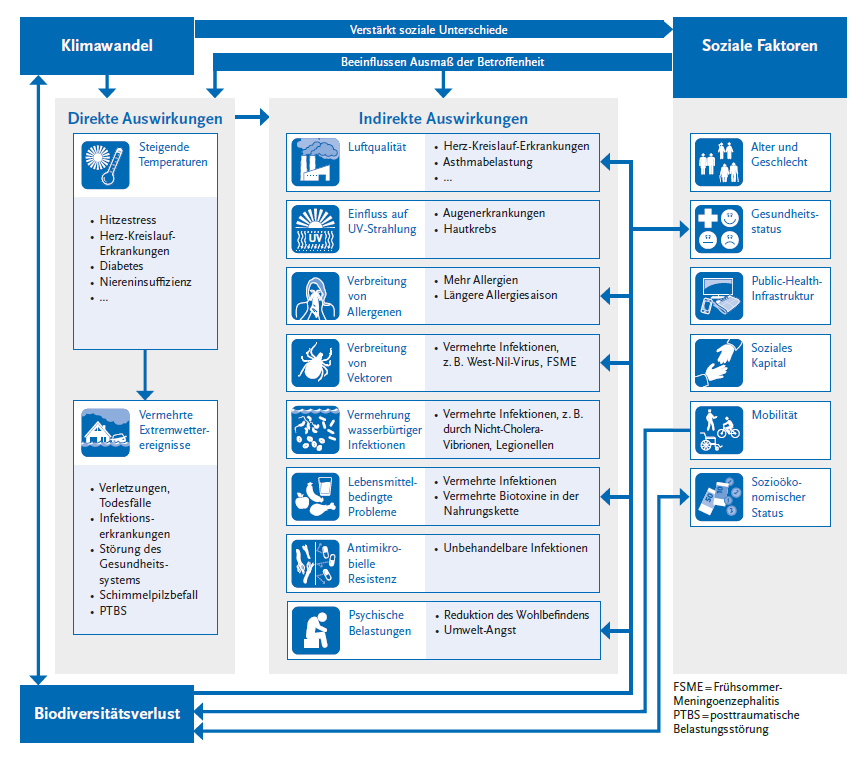 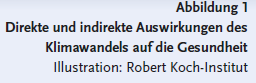 Quelle: Hertig, E. & Iris, Hunger & Kaspar-Ott, Irena & Matzarakis, Andreas & Hildegard, Niemann & Lea, Schulte-Droesch & Maike, Voss. (2023). Klimawandel und Public Health in Deutschland – Eine Einführung in den Sachstandsbericht Klimawandel und Gesundheit 2023. 8. 1-27. 10.25646/11391.
6
Zunahme von heißen Tagen in Deutschland
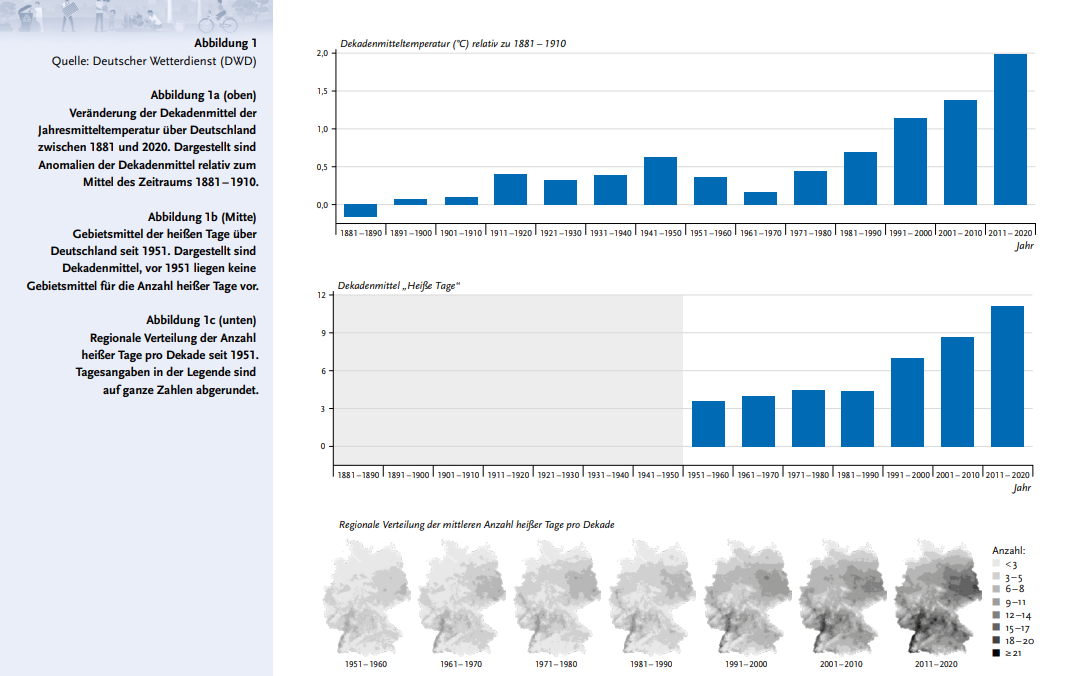 Definition Hitze/Hitzewelle
Keine einheitliche Begriffsdefinition, Effekte für die Gesundheit sind für jede Hitzewelle zu finden
7
Allgemeiner Zusammenhang zwischen Hitze und Mortalität
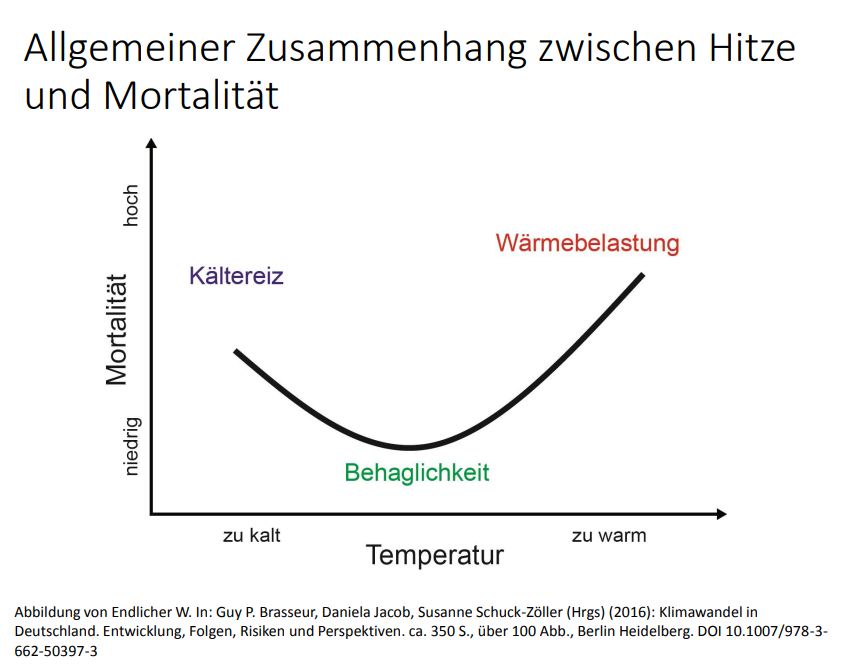 8
Anzahl der hitzebedingten Todesfälle in Deutschland 2001-2015 (Übersterblichkeit)
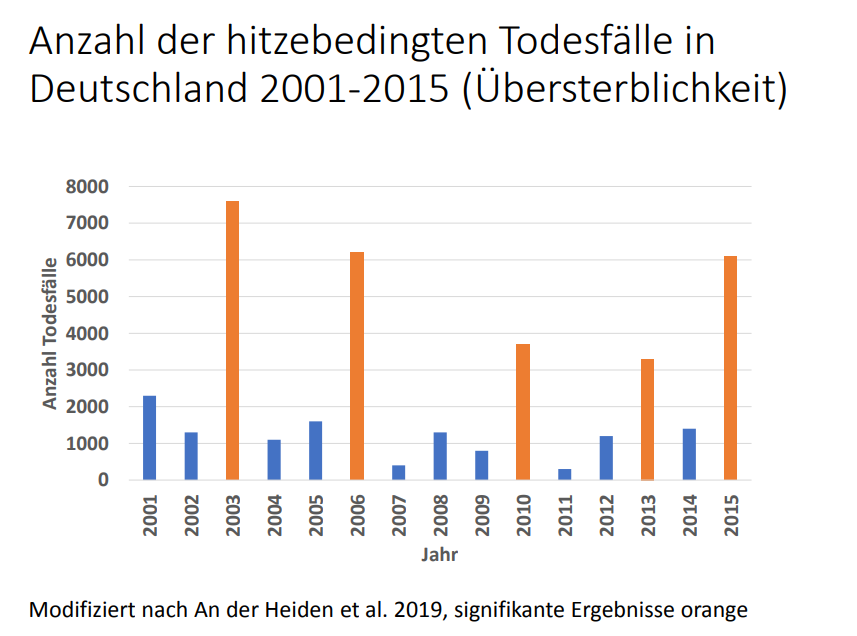 9
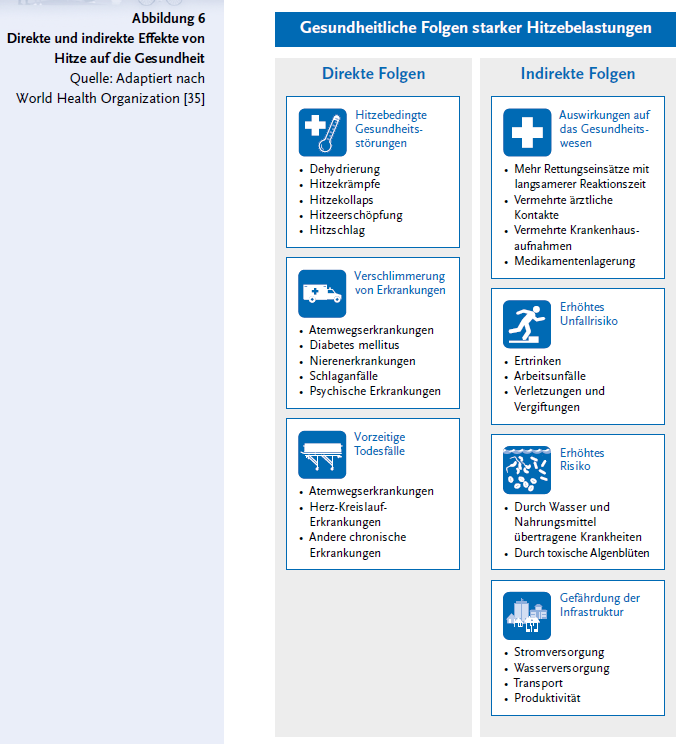 10
Vulnerable Bevölkerungsgruppen
ältere Menschen (insbesondere Alleinlebende), 
Vorerkrankte (hier vor allem Herz-Kreislauf-Erkrankungen, Atemwegserkrankungen, Nierenerkrankungen, Übergewicht, Diabetes), 
Schwangere, 
Säuglinge und Kleinkinder, 
Menschen, die im Freien schwer arbeiten oder intensiv Sport treiben, 
Menschen mit körperlichen und geistigen Beeinträchtigungen, 
sozial schlechtergestellte Personen 
und Obdachlose
11
Gesundheitliche Folgen von Hitze
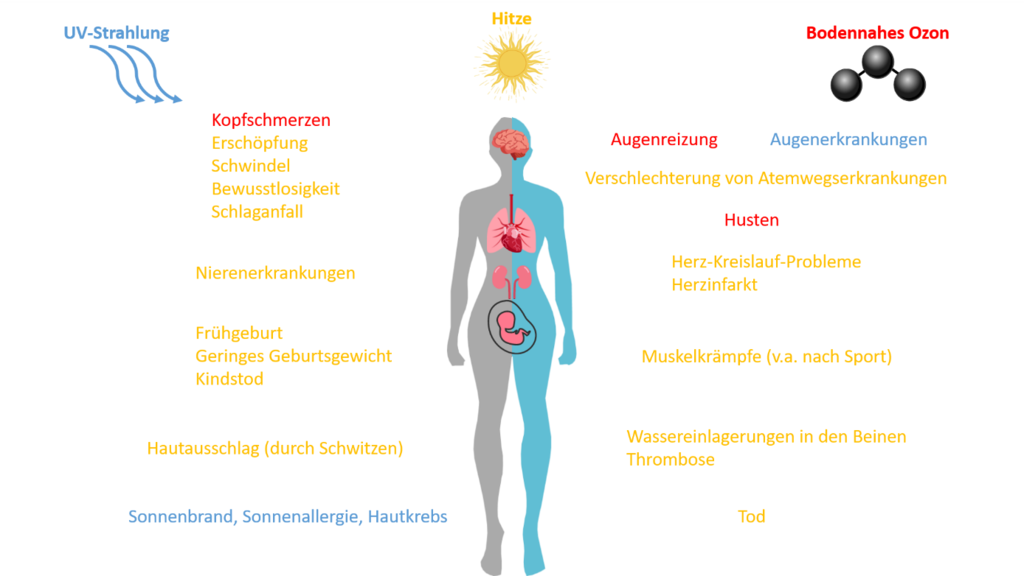 Quelle: Carina Rau, Landesgesundheitsamt Baden-Württemberg, https://www.gesundheitsamt-bw.de/lga/de/themen/gesundheit-umwelt/gesundheit-hitze/gesundheitliche-folgen/#:~:text=Hitze%20wirkt%20sich%20in%20vielf%C3%A4ltiger,Fr%C3%BChgeburtsraten%20erh%C3%B6hen%20sich%20bei%20Hitzewellen.
12
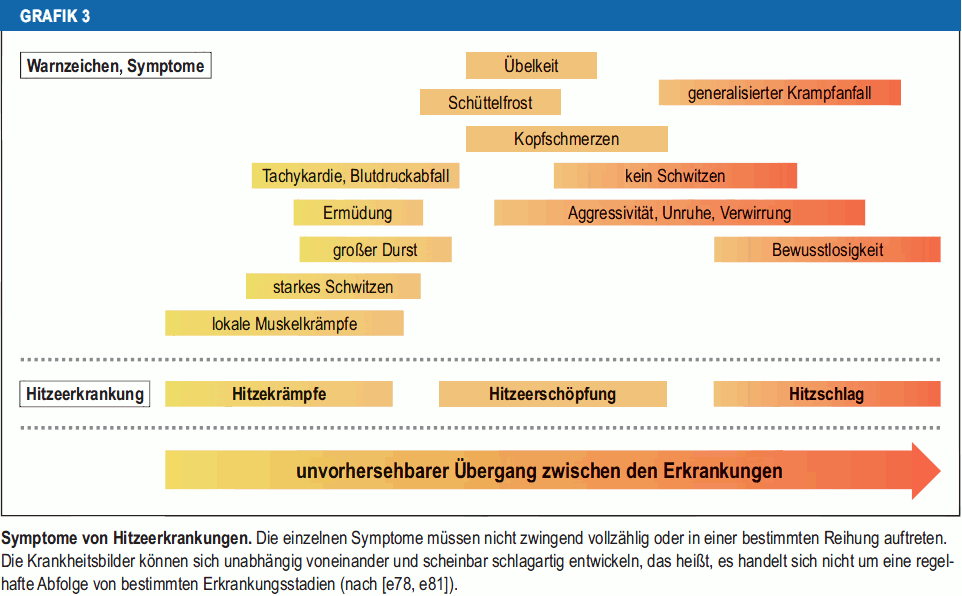 Leyk et al. (2019). Gesundheitsgefahren und Interventionen bei anstrengungsbedingter Überhitzung. Dtsch Arztebl Int 2019; 116: 537-44; DOI: 10.3238/arztebl.2019.0537
13
Belastung des Gesundheitssystems durch Hitze
 Durch hitzebedingter Anstieg von Patient:innenzahlen
 Durch hitzebeindgte Belastung des Personals
14
Maßnahmen zum Hitzeschutz
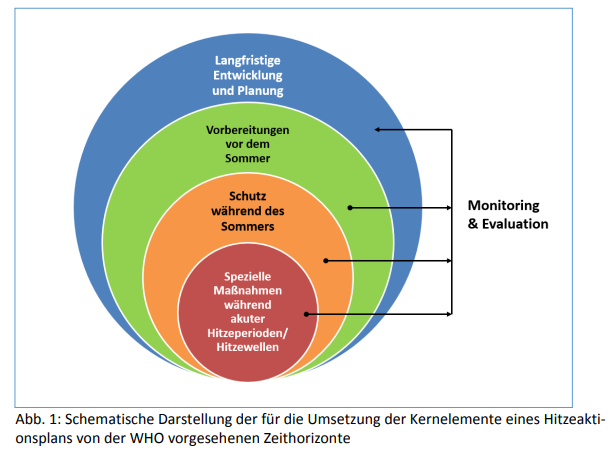 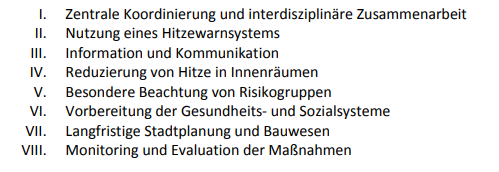 Quelle: Bund/Länder Ad-hoc Arbeitsgruppe ‚Gesundheitliche Anpassung an die Folgen des Klimawandels (GAK)‘. Handlungsempfehlungen für die Erstellung von Hitzeaktionsplänen zum Schutz der menschlichen Gesundheit (2017).
15
II Nutzung eines Hitzewarnsystems
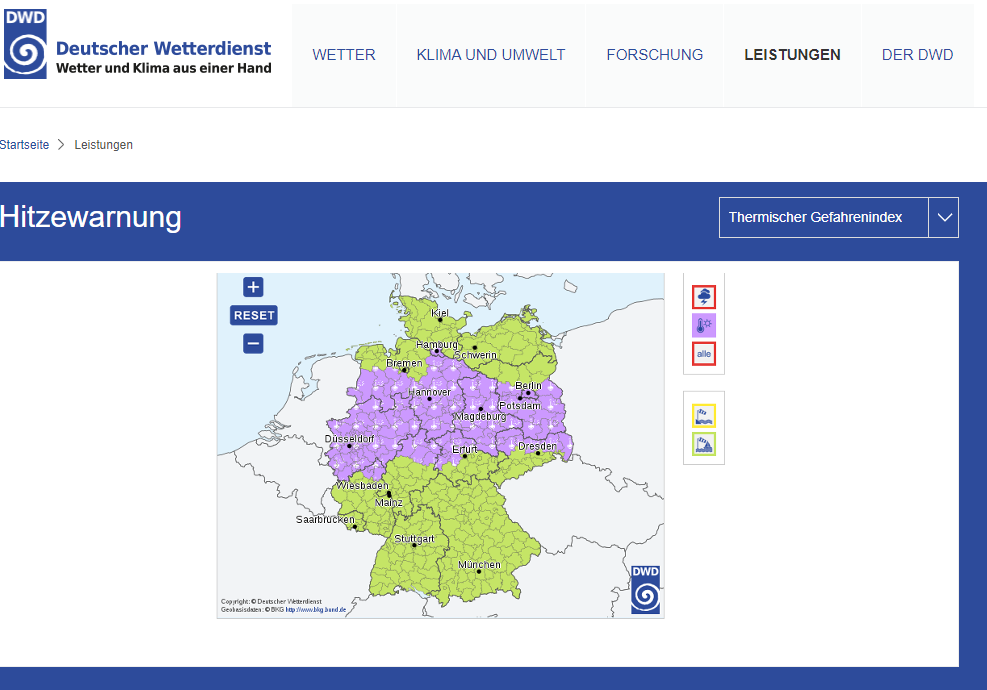 Empfehlungen
Hitzewarnsystem des Deutschen Wetterdienst
Quelle: https://www.dwd.de/DE/leistungen/hitzewarnung/hitzewarnung.html , Zugriff: 25.10.2023
16
III Information und Kommunikation
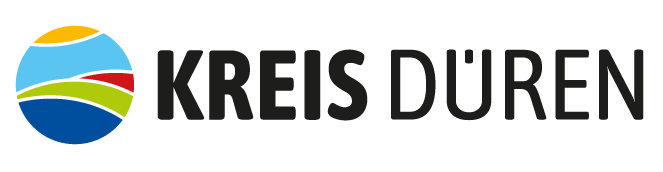 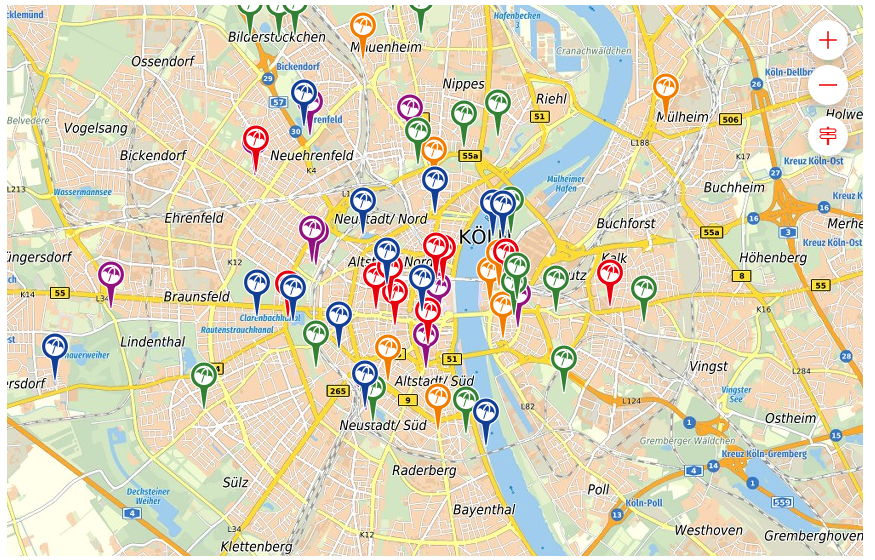 Empfehlungen
Zielgruppenspezifische Kommunikation über präventive Verhaltensweisen
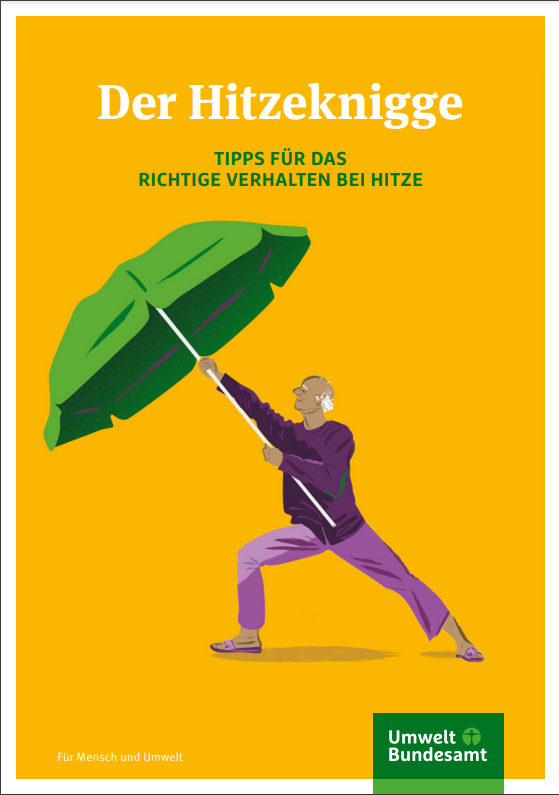 Quelle: https://www.stadt-koeln.de/leben-in-koeln/klima-umwelt-tiere/klima/hitzeportal-koeln/kuehle-orte-eine-interaktive-landkarte-von-buergerinnen-fuer-buergerinnen, Zugriff 25.10.2023
17
IV Reduzierung von Hitze in Innenräumen
Empfehlungen
Kurzfristig
Verdunklung/Verschattung
Ventilatoren
Lüftungsverhalten anpassen
Kühle Räume aufsuchen
Möglichst keine wärmeabgebenden Geräte nutzen
Mittelfristig
Wand- und Dachisolierung
Mikroklimatische Abkühlungseffekte nutzen
Technische Kühlverfahren
18
Handlungsfelder für medizinische Einrichtungen
19
1. Risiken und Präventionsstrategien kommunizieren
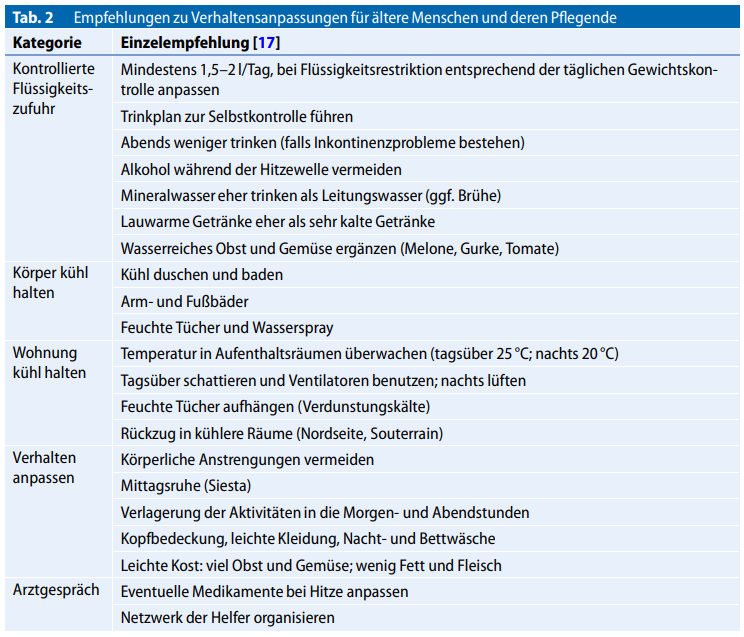 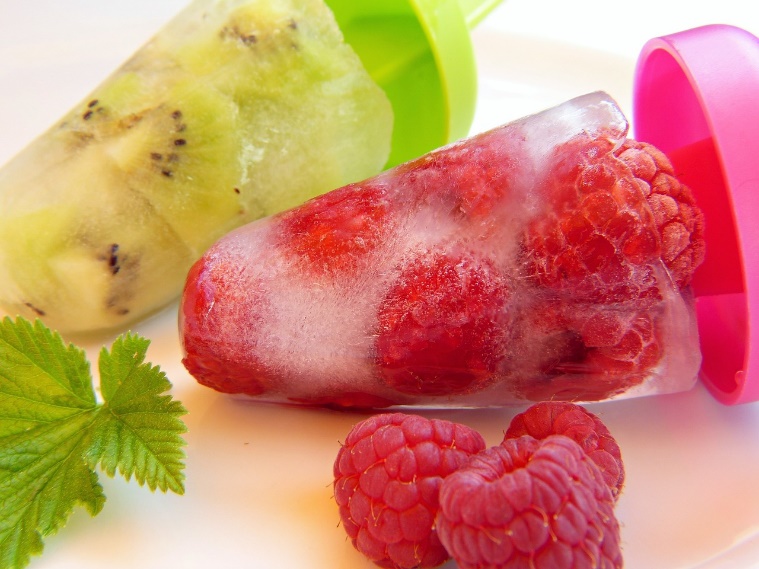 Bild von Silvia auf Pixabay
Quelle: A. Herrmann, W. E. Haefeli, U. Lindemann, K. Rapp, P. Roigk, C. Becker. Epidemiologie und Prävention hitzebedingter Gesundheitsschäden älterer Menschen, Zeitschrift für Gerontologie und Geriatrie 2019; 52: 487-502
20
2. Praxis- und Behandlungsabläufe anpassen
21
3. Einflussmöglichkeiten von Hitze auf Arzneimittel-therapie
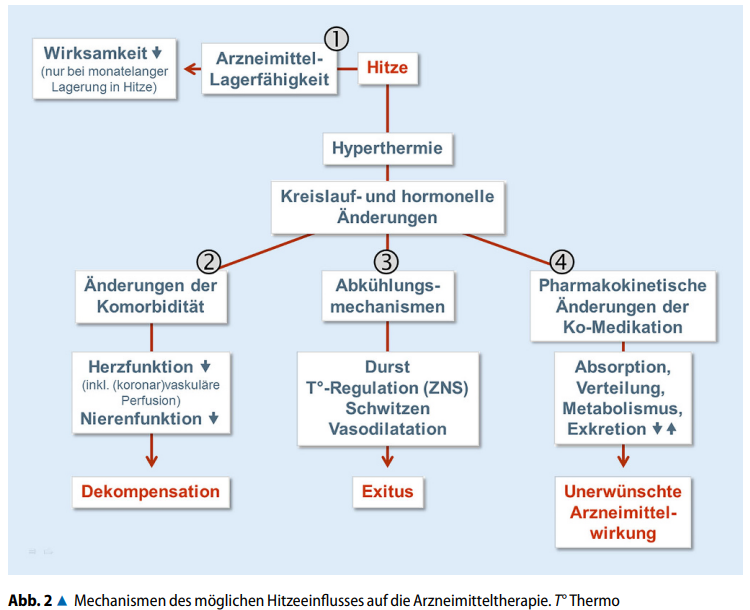 Quelle: A. Herrmann, W. E. Haefeli, U. Lindemann, K. Rapp, P. Roigk, C. Becker. Epidemiologie und Prävention hitzebedingter Gesundheitsschäden älterer Menschen, Zeitschrift für Gerontologie und Geriatrie 2019; 52: 487-502
22
Anpassung der Arzneimitteltherapie in Hitzewellen
Risikopatienten sollten während Hitzewellen bezüglich ihrer Medikation besonders sorgsam überwacht werden
Ziele: Ausscheidungsstörungen erkennen und kritische Arzneimittel ggf. rechtzeitig absetzen, pausieren oder in der Dosis reduzieren
Besonders kritische Substanzklassen sind
Diuretika
Anticholinerge Stoffe
Sedativa
Opioide
23
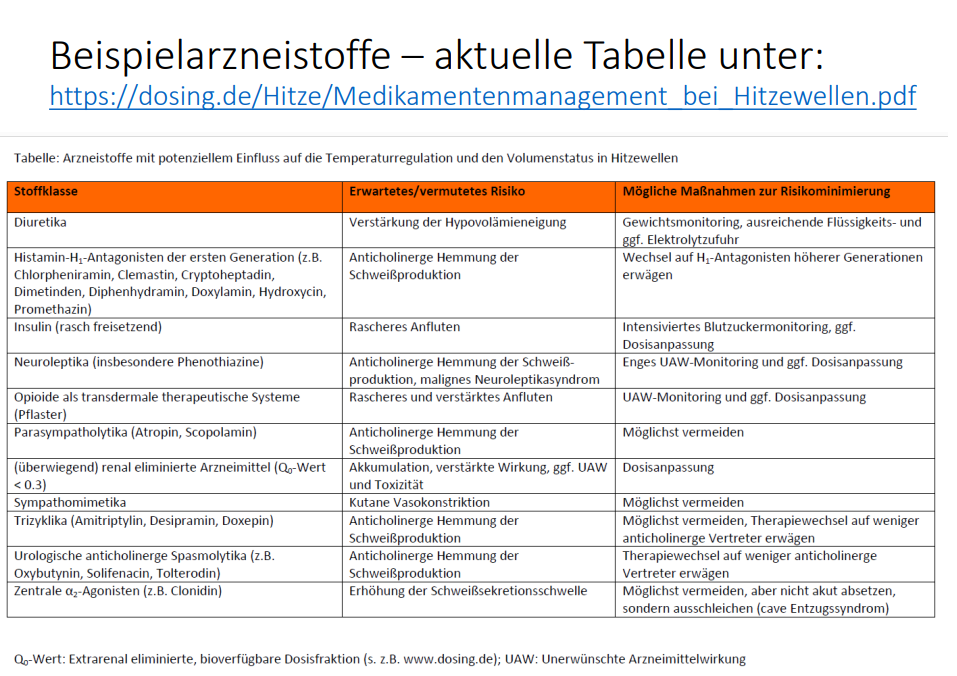 24
4. Proaktiv Kontakt mit Risikopatient:innen aufnehmen
25
Fazit
Hitzeereignisse führen zu einer erhöhten Mortalität und Morbidität in Deutschland.
Deutschlandweit werden derzeit Hitzeschutzmaßnahmen eingeführt, um die gesundheitlichen Auswirkungen, insbesondere auf vulnerable Gruppen, zu reduzieren.
Medizinische Einrichtungen können durch Information, Optimierung von Praxisabläufen, Prüfung von Medikamenten und Koordinierung von Helfern zum Schutz der Menschen vor hitzebedingten Gesundheitsschäden beitragen.
26
Weiterführende Informationen
Hitzeservice.de
Sachstandsberichte des Robert Koch Institutes
Klima-Mensch-Gesundheit.de
KLUG - Deutsche Allianz Klimawandel und Gesundheit

Vielen Dank für die Bereitstellung von Fortbildungsfolien von
A. Herrmann, W. E. Haefeli, U. Lindemann, K. Rapp, P. Roigk, C. Becker. Epidemiologie und Prävention hitzebedingter Gesundheitsschäden älterer Menschen, Zeitschrift für Gerontologie und Geriatrie 2019; 52: 487-502
27
Vielen Dank für die Aufmerksamkeit
28